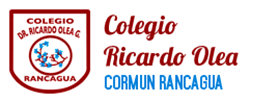 ¿Qué haremos hoy?
Hoy vamos a conocer los animales típicos de chile, donde se encuentran y sus principales características.
actividad
Lee y observa cada descripción de los animales y luego calca y colorea.
HUEMUL
Hippocamelus bisulcus:
Ciervo chileno que forma parte del escudo nacional. Su peso probable es de entre 40 a 100 kg. Las hembras son un poco más pequeñas. Tienen orejas largas, de unos 20 cms., con grandes glándulas alargadas delante de los ojos. Sólo los machos tienen cornamenta, la cual tiene dos puntas. Su pelo es grueso y denso, y su color de piel varía con las estaciones del año, entre un café oscuro y un café más claro o amarillo dorado con manchas grises. En la región anal e inguinal posee color blanco. En el interior de las orejas, alrededor de los ojos y nariz su color es grisáceo.
Es un animal muy escaso, pocas veces visto, y en permanente peligro de extinción.
Distribución: Ñuble (VIII región), Chiloé continental (X región), Aysén (XI región) y Magallanes (XII región), Antiguamente esta especie llegaba hasta Cachapoal (VII región).
Hábitat: Se encuentra en los bosques y zonas escarpadas
Cisne de cuello negro
Puede medir hasta 122 cms. de largo. Se caracteriza porque su plumaje es completamente blanco, pero su cuello y cabeza son de color negro, salvo una línea blanca que corre del pico al centro del ojo. Su pico es de color plomo, con la base y curúnculas de un color rojo fuerte. Sus patas, en tanto, son de color carne claro. Ave acuática, se alimenta de algas y plantas acuáticas, filtrando el agua con su pico en lugares de poca profundidad. Su nido lo construye con hierba, en los márgenes de los lagos y lagunas, y pone de tres a siete huevos color crema.
Distribución: Desde el valle de Huayco, en Atacama, hasta Tierra del Fuego. También habita en el Archipiélago Juan Fernández. Hábitat: lagunas con abundantes totorales, generalmente cercanas a la costa.
Hábitat: lagunas con abundantes totorales, generalmente cercanas a la costa.
Gato colo colo
El gato colocolo, gato montés o de pajonal, es uno de los 5 felinos salvajes que habitan en Chile. Cazador nocturno, se alimenta de aves y roedores. Trepa árboles y se esconde en el follaje. Nativo de la zona occidental de Sudamérica, ocupa una amplia gama de hábitat a lo largo de nuestro país, se asocia fuertemente a los pastizales y arbustos.
Pesa de 2 a 3,7 kg y mide de 52 a 70 cm de longitud del cuerpo, más  29 a 32 cm de longitud de cola.
Vizcacha
Roedor parecido a una liebre, pero con una larga cola. Posee un precioso pelaje largo y tupido, con un cuerpo pequeño y una enorme cola con pelos largos. Su pelaje es suave salvo en la cola, donde es duro. Tienen largos pabellones auriculares, patas posteriores muy desarrolladas y miembros anteriores pequeños. Tiene color amarillento en la zona Norte de Chile y grisáceo en la zona Sur. La región ventral siempre es más clara que la dorsal y generalmente tiene una banda negra en la zona media dorsal. La punta de la cola es negra. Sus hábitos son nocturnos, y se alimentan de todo tipo de vegetales y raíces, causando daño a los cultivos. Su caza está permitida incluso para consumo humano, pues su carne es blanca y muy deliciosa. Su piel también es comercializada en la industria peletera.
Distribución: Desde Arica (I región) hasta Última Esperanza (XII región) desde los 600 a 5.000 m de altura. Habita en zonas cordilleranas, en terrenos secos y pedregosos, tanto en la Cordillera de los Andes como en la Costa.
Hábitat: Habita en zonas cordilleranas, en terrenos secos y pedregosos, tanto en la Cordillera de los Andes como en la Costa.